Recreation & Sports CentreSZÉCHENYI ISTVÁN UNIVERSITY
2024/2025
At  Széchenyi University to gain          a degree you must obtain:
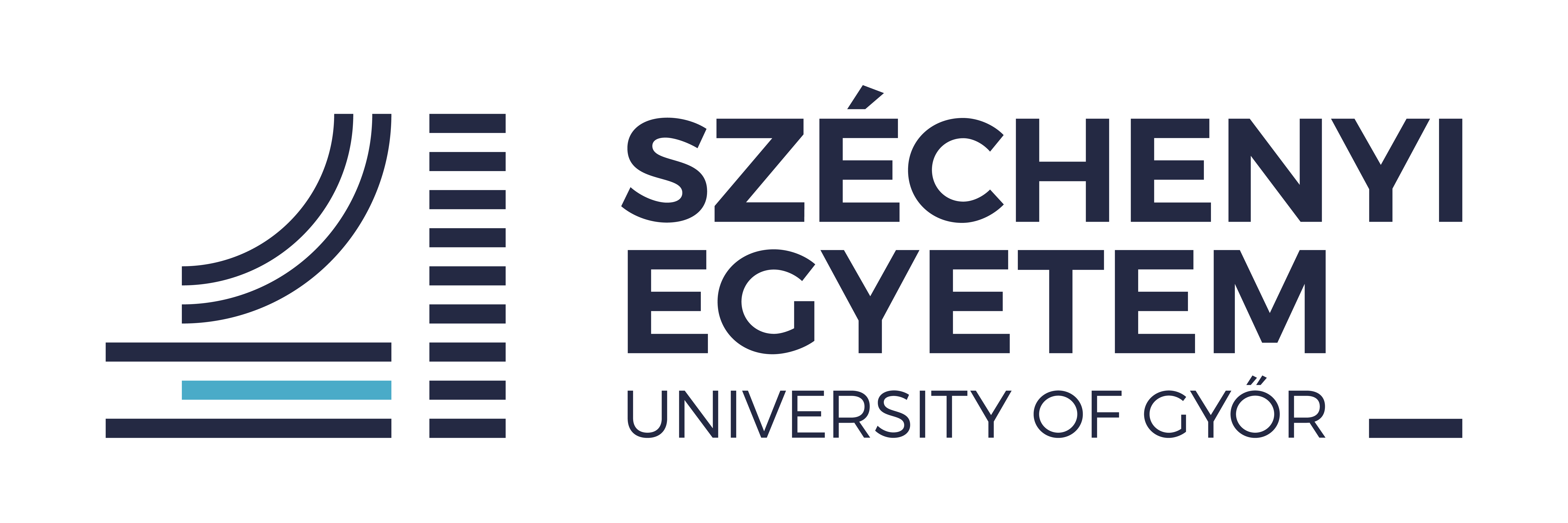 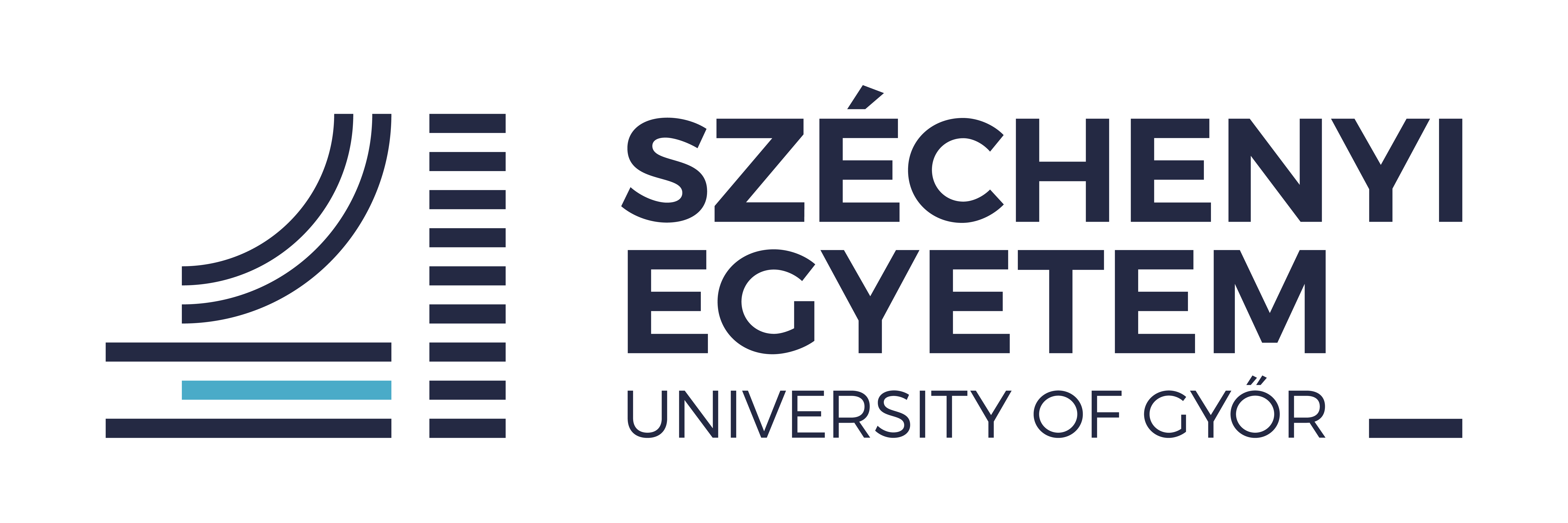 Responsible Organisational Unit:Recreational and Sports Centre: ”RSK”Formelry called: ”TSK”
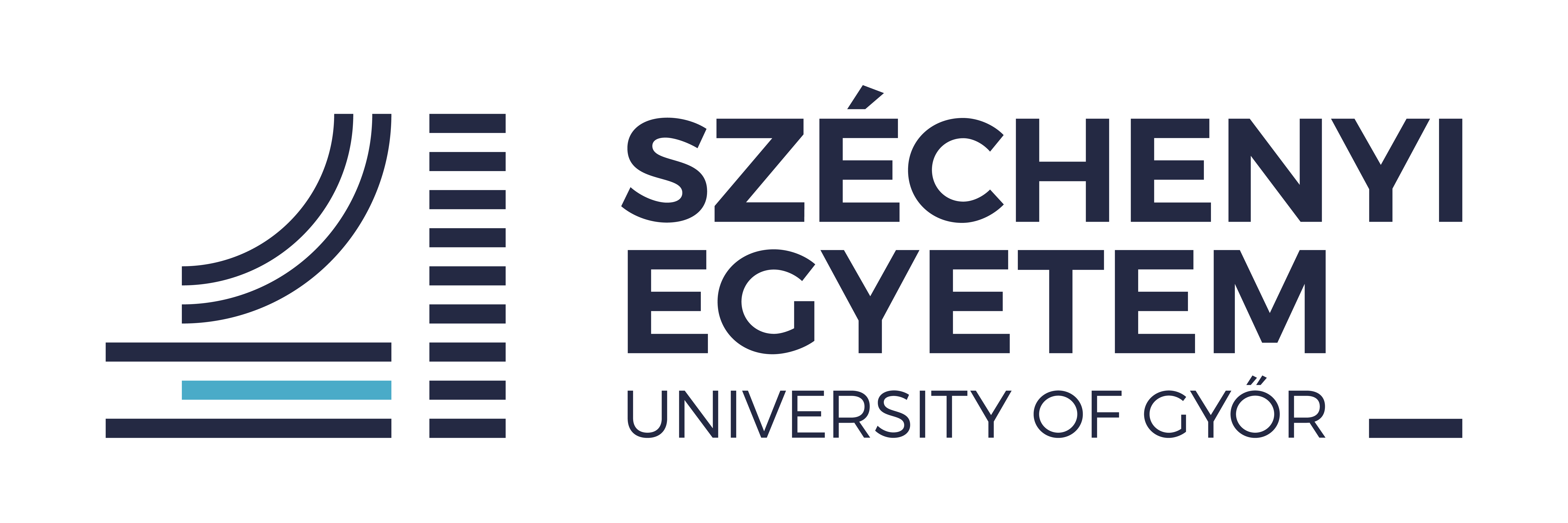 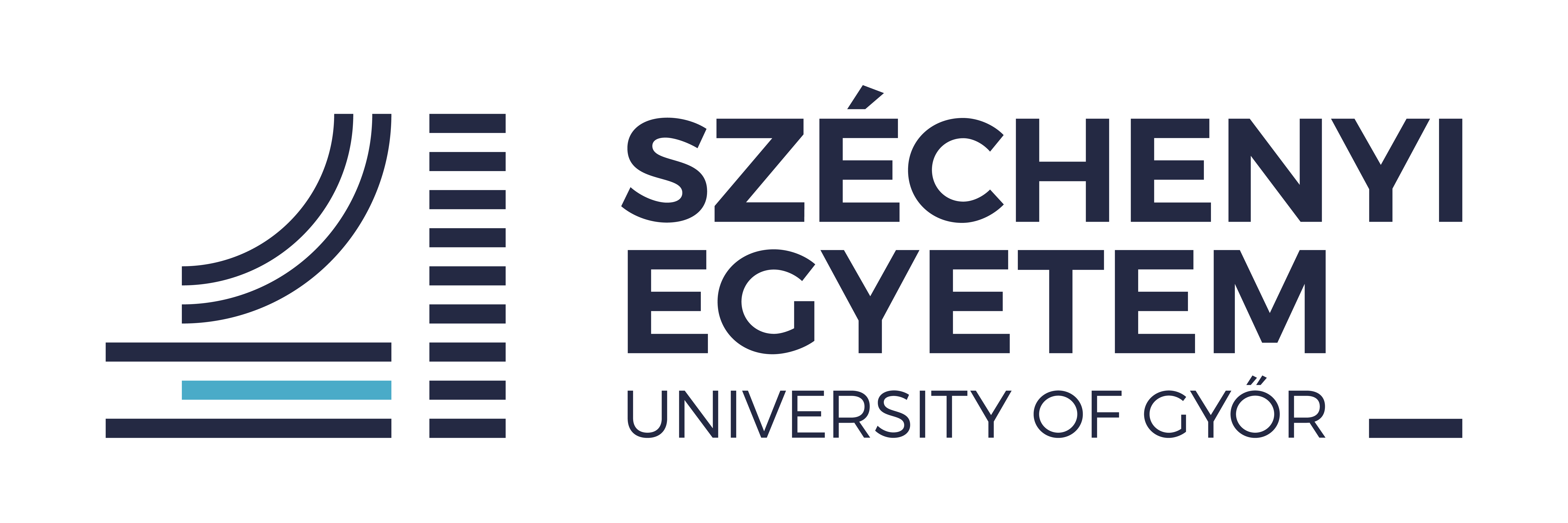 Perspectives
& 
aims:
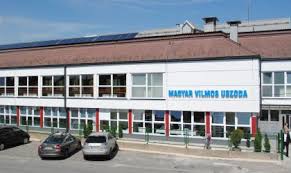 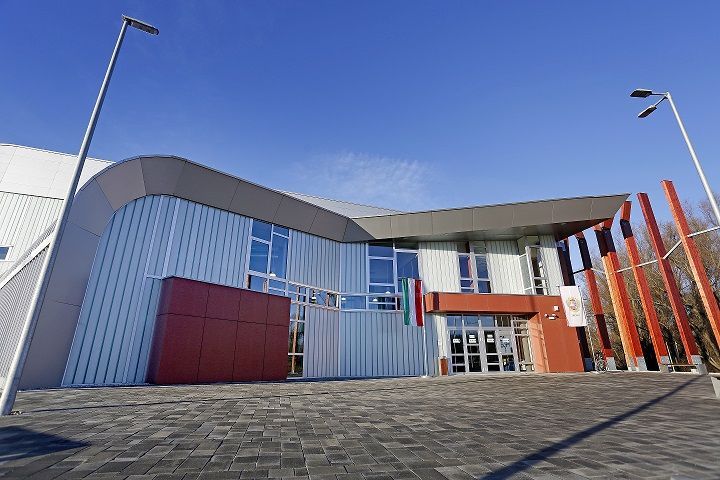 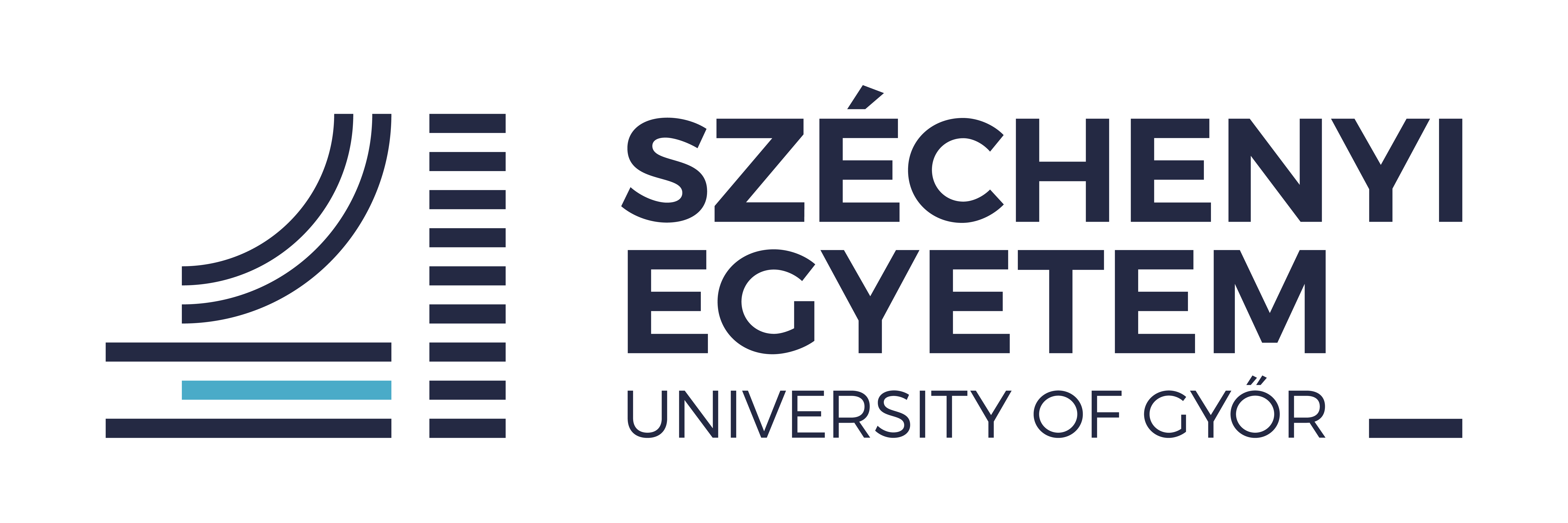 Locations:
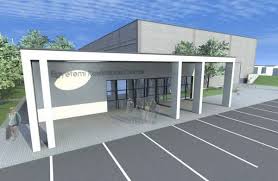 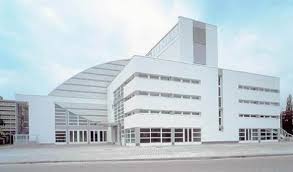 University Sports Hall, gym;
Training Hall, gym, climbing wall; 
Aqua Sports Center & Magyar Vilmos Swimming pools;
Boat house, kayak – canoe.
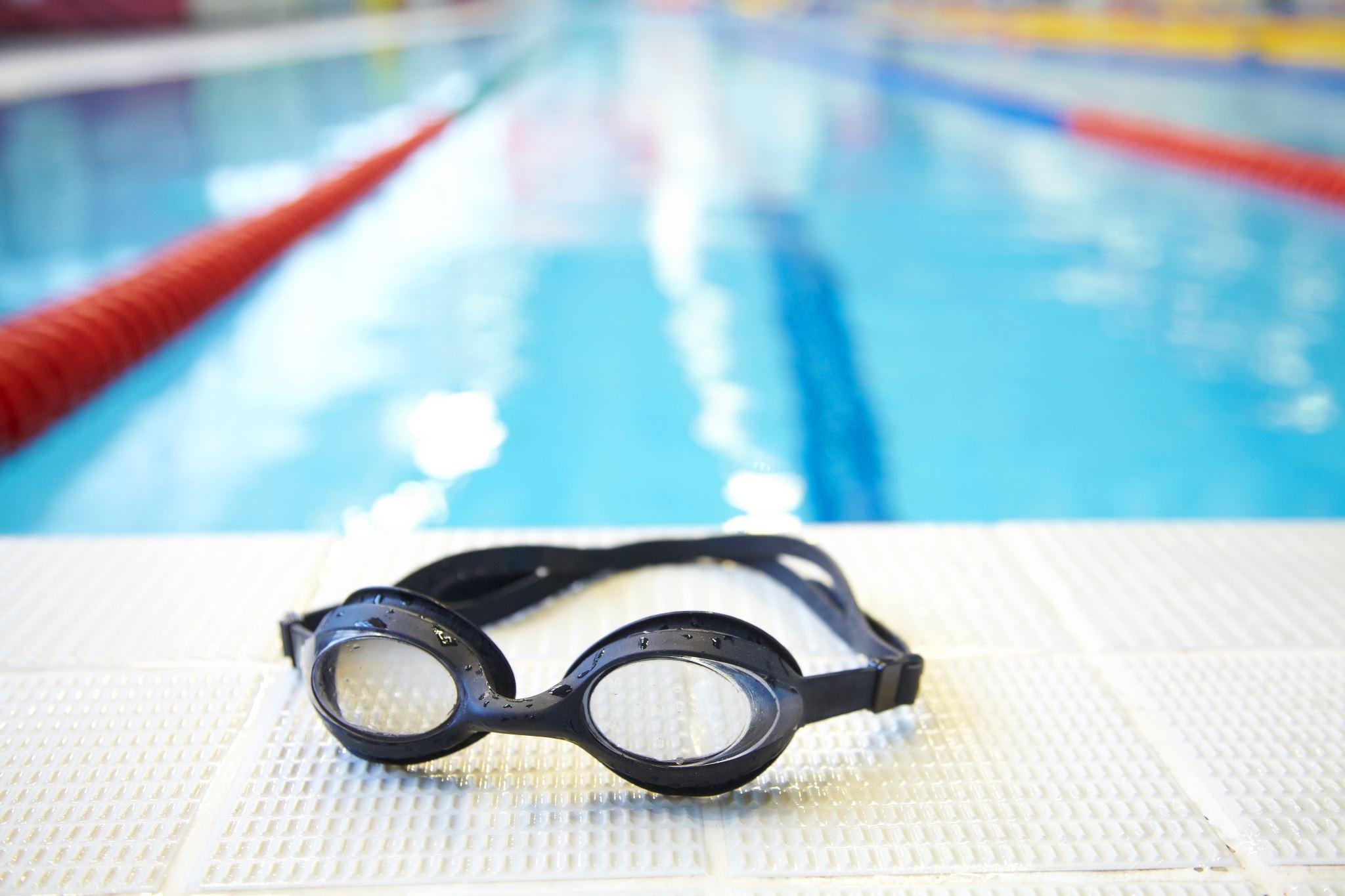 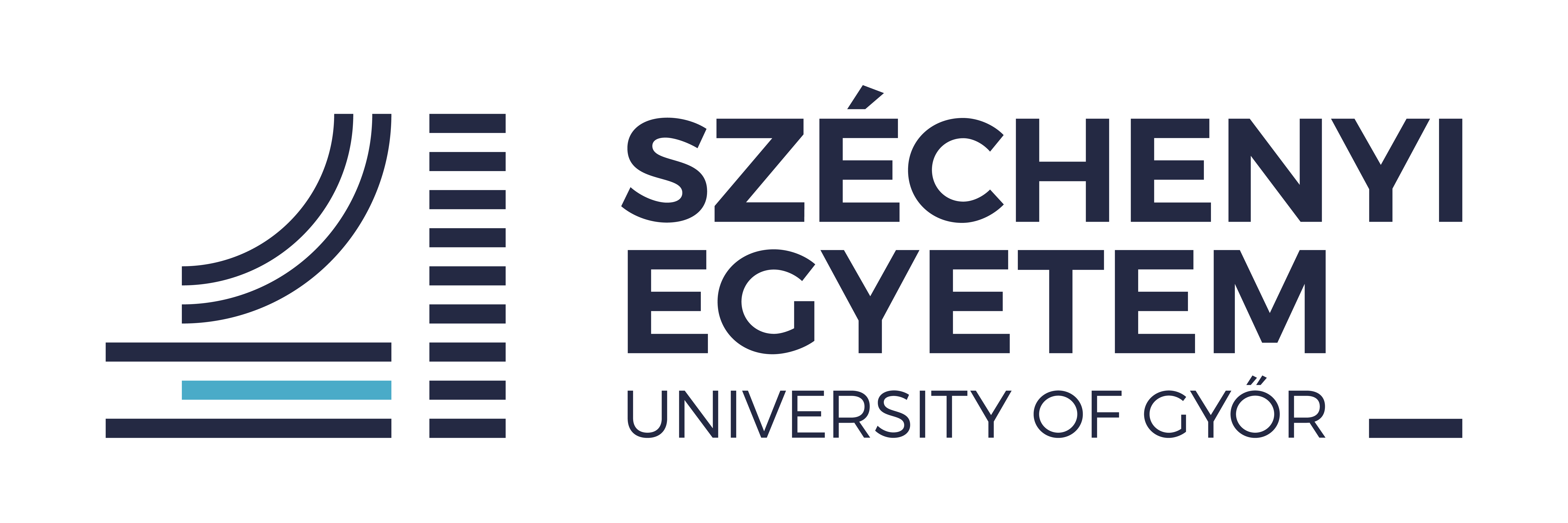 Swimming TS 01
TS01 can be completed by
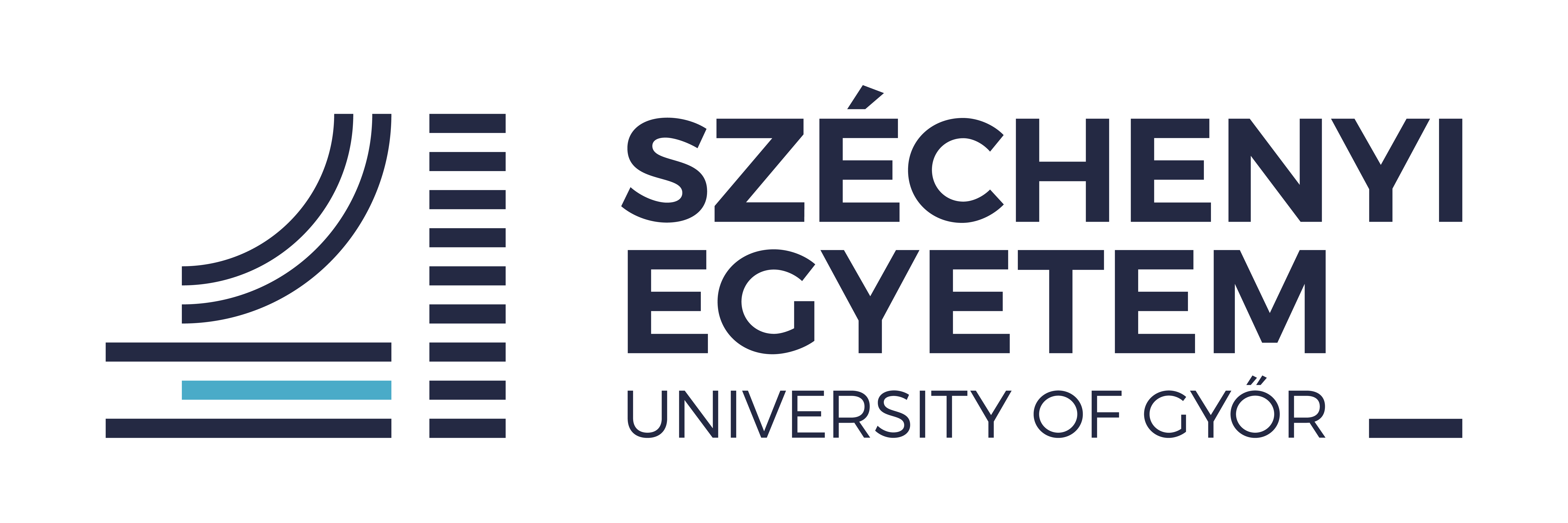 Location: Aqua and M.V. swimming pools
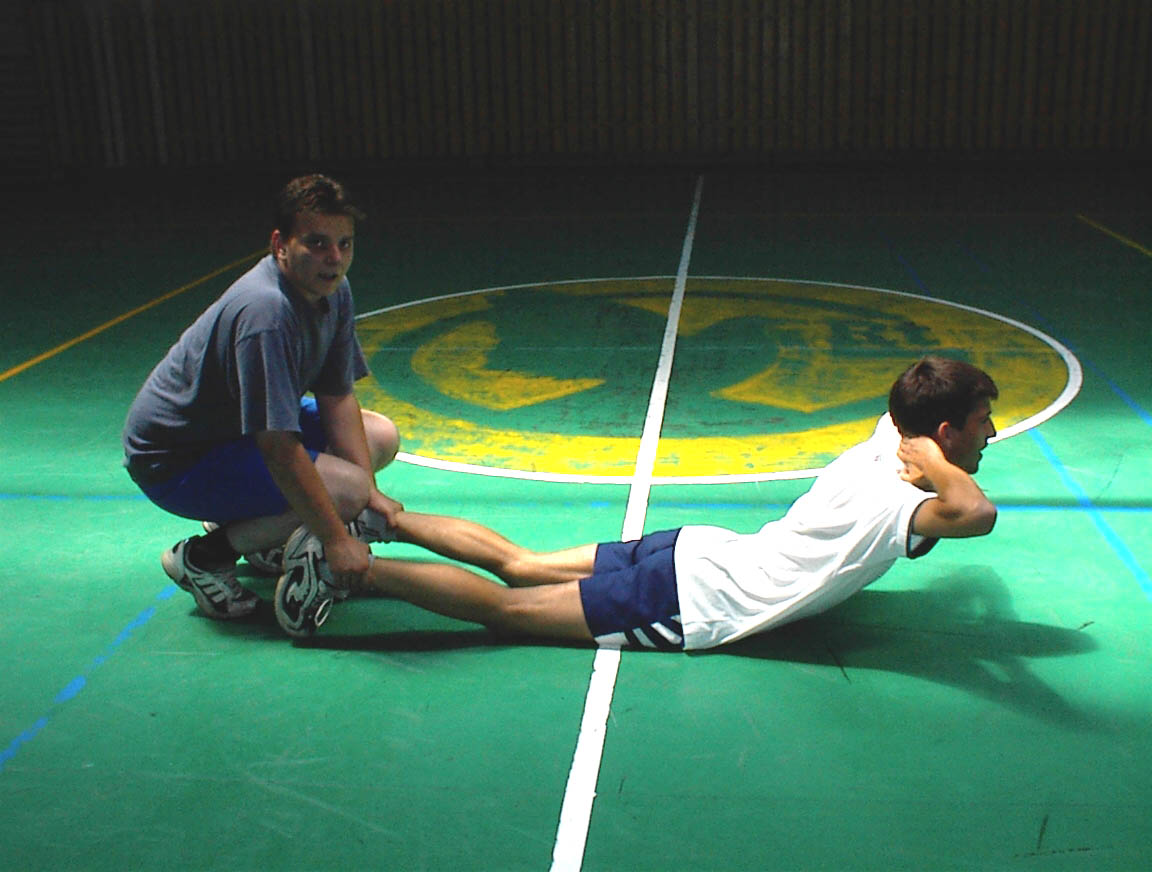 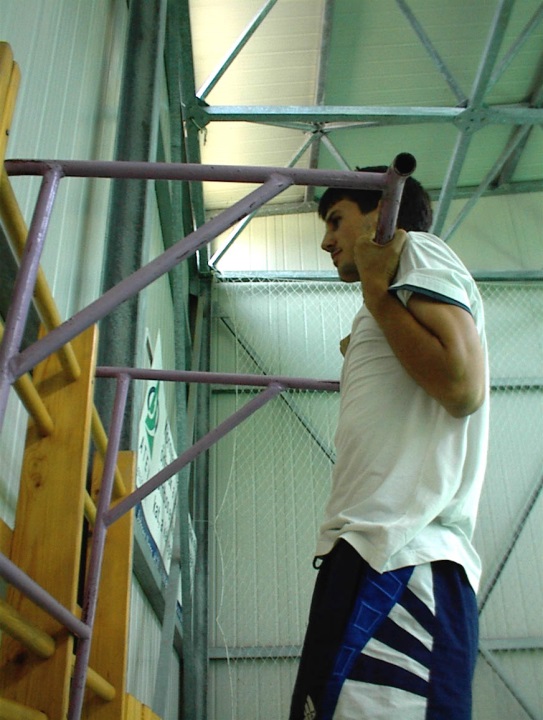 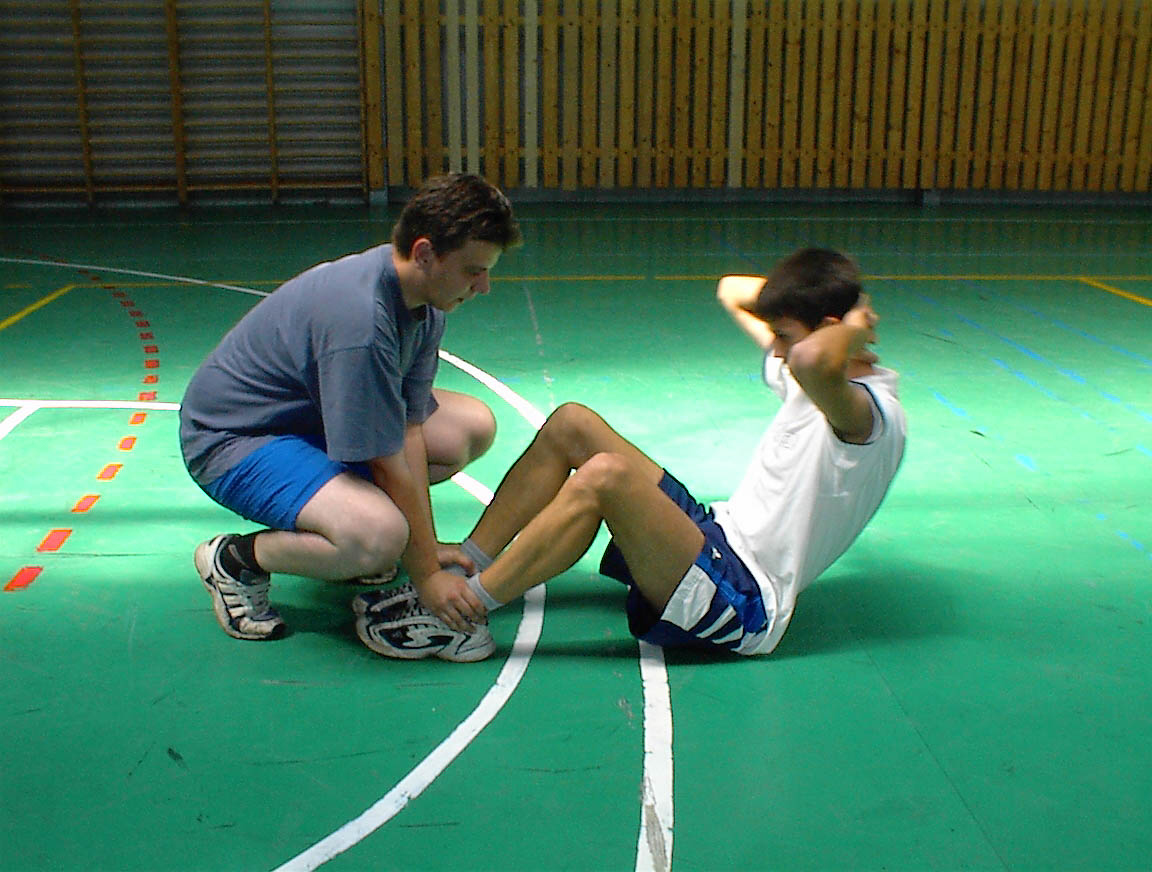 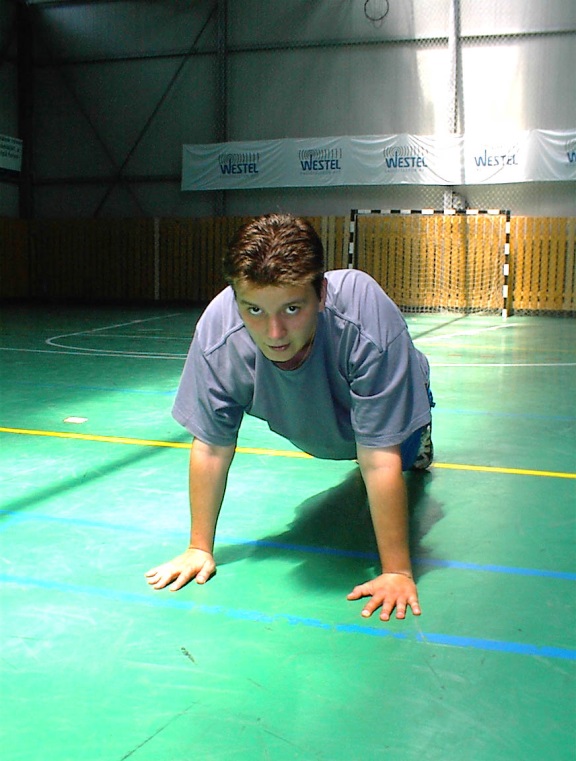 Strength TS 02
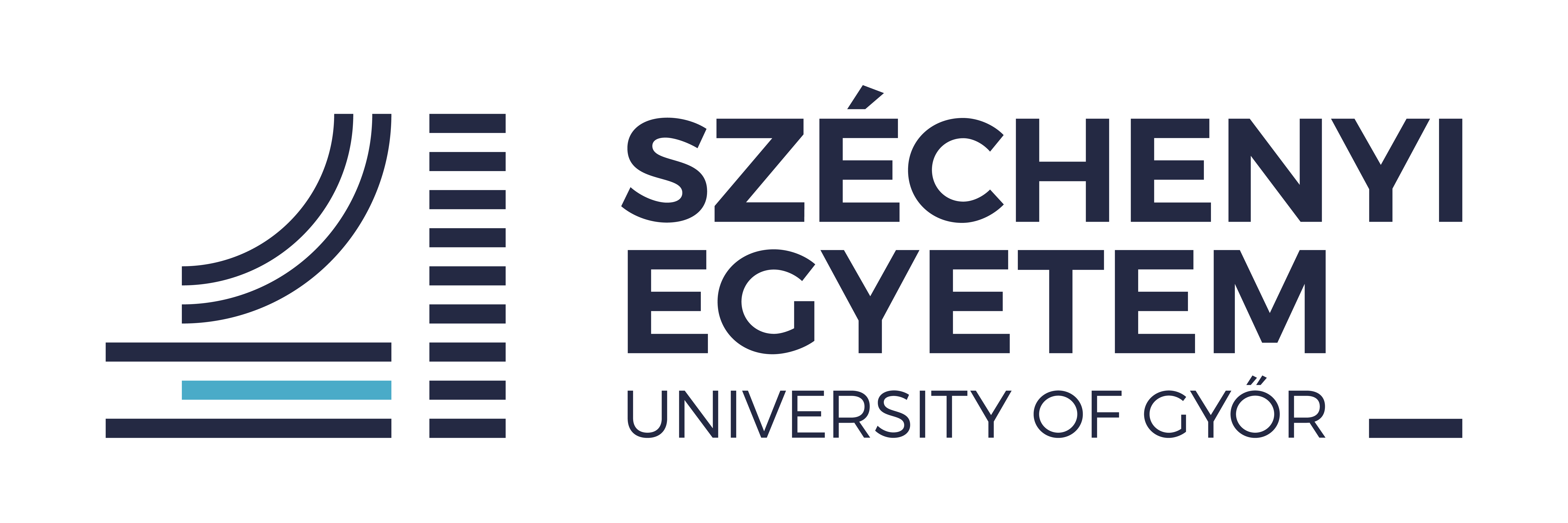 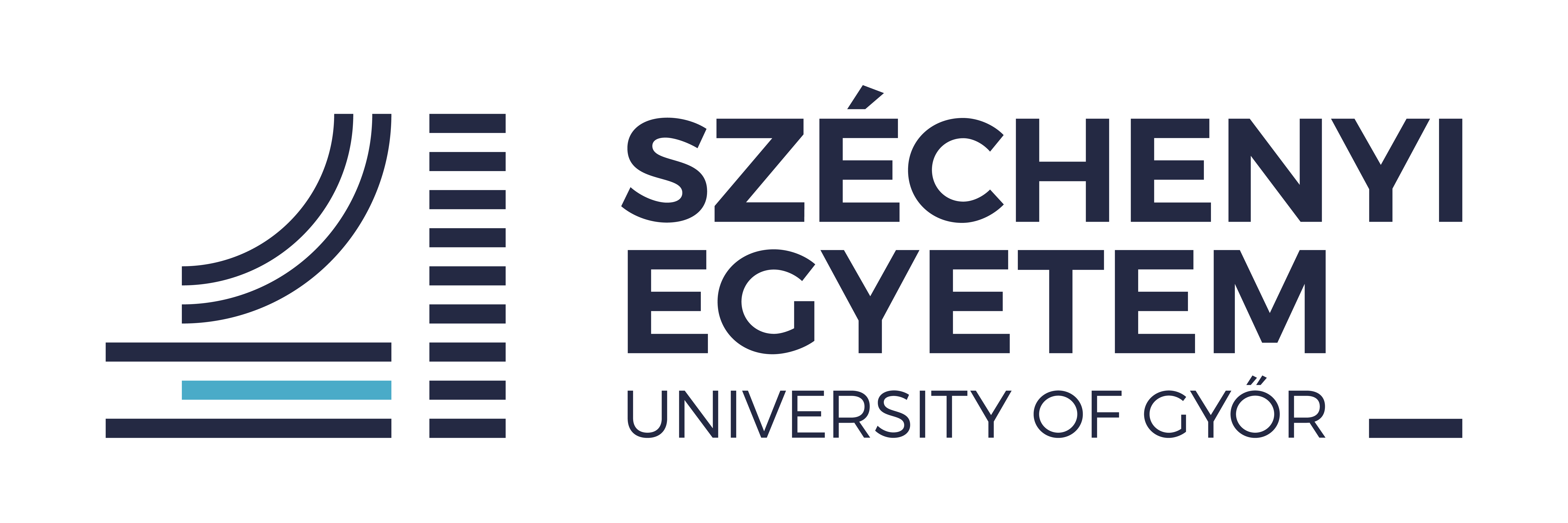 TS02 can be obtained
Locations: University Gyms, Sports Halls, Off-campus sports facility, Boat house.
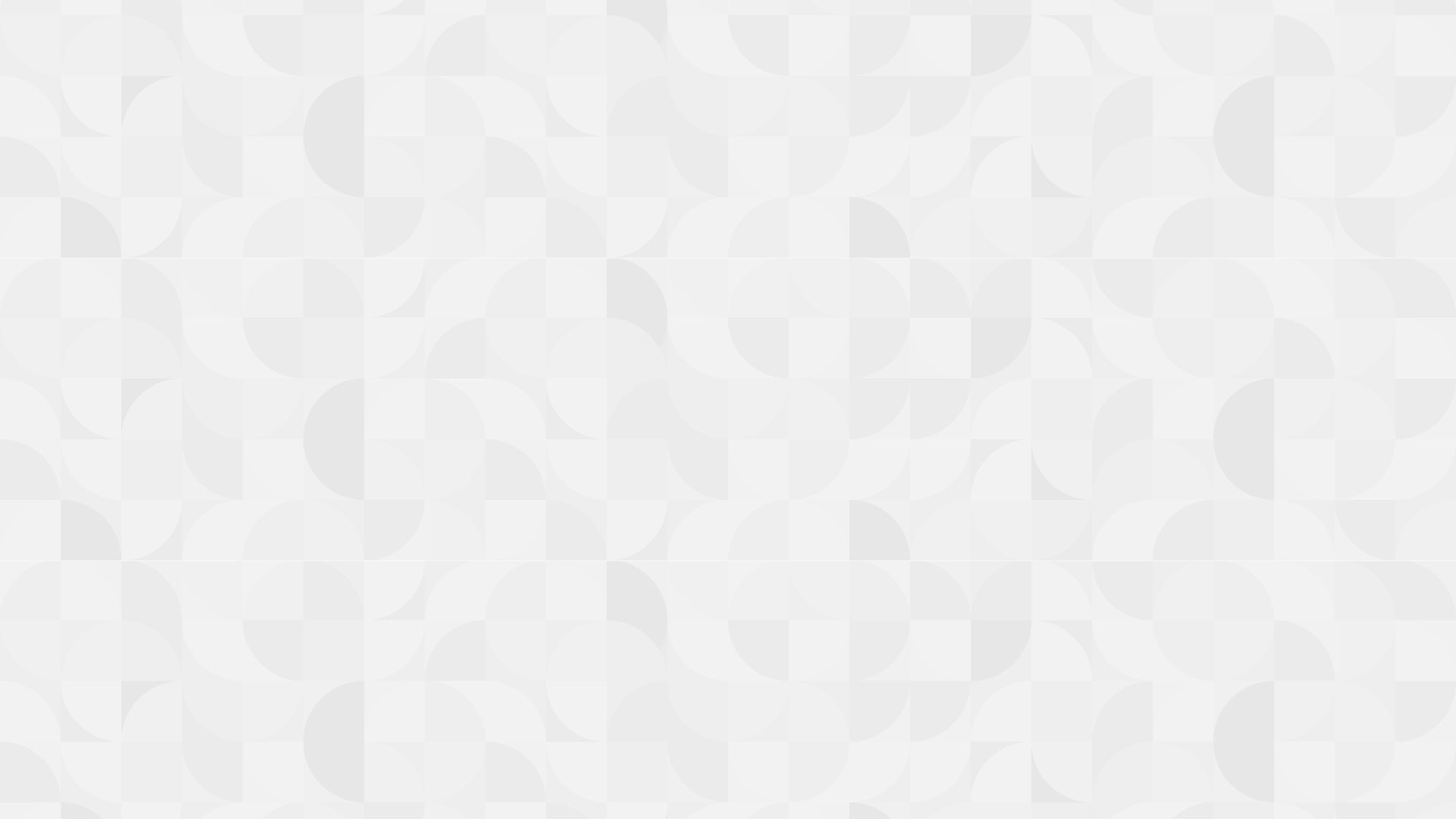 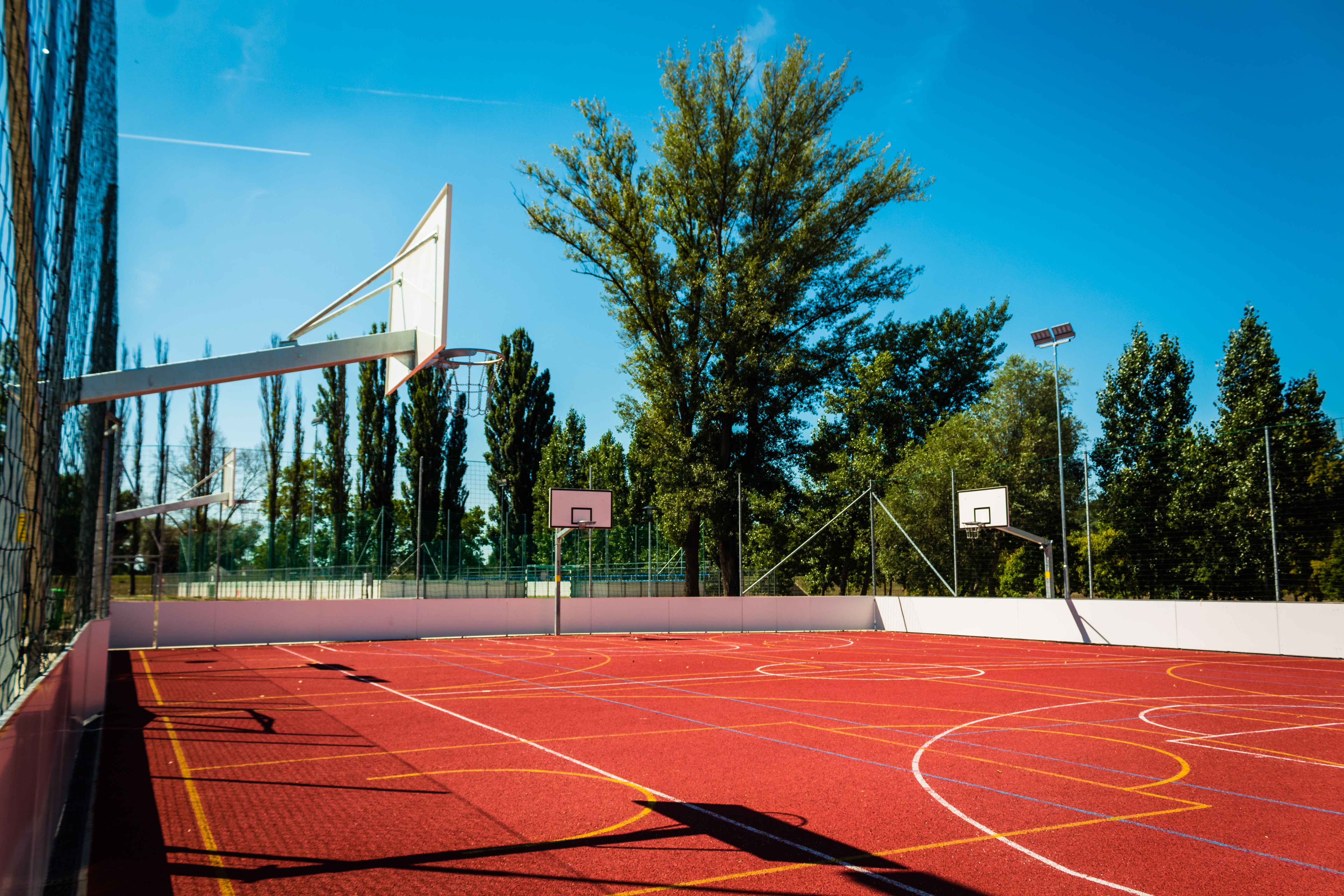 Aerobic Endurance TS 03
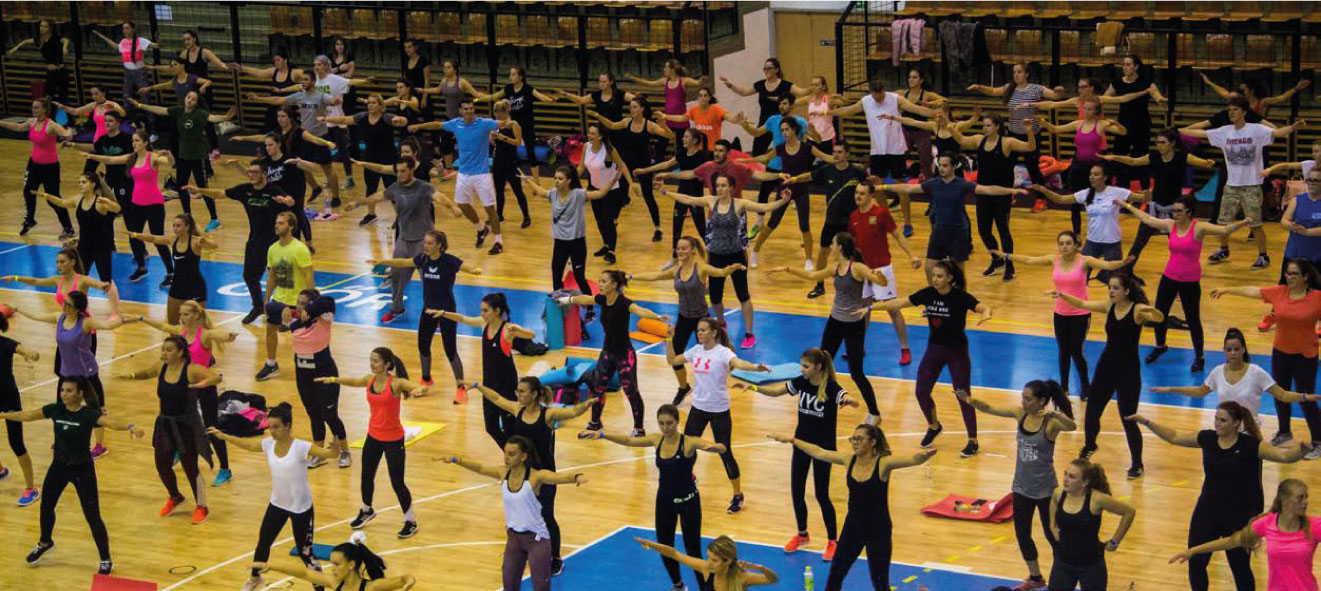 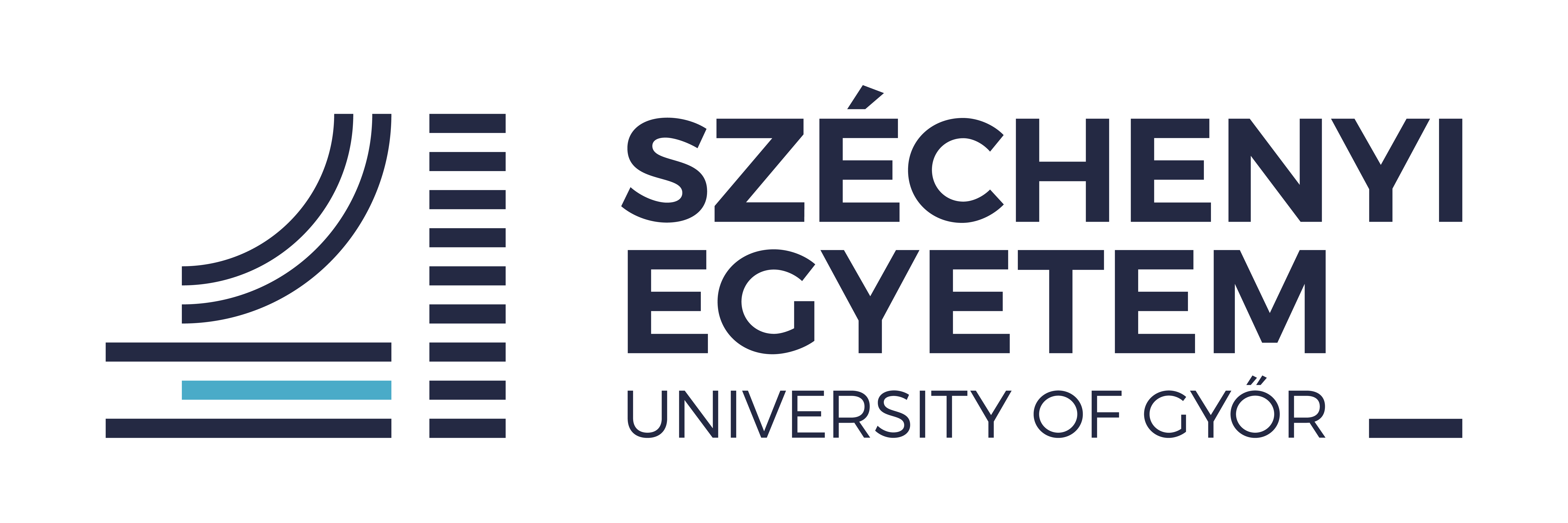 TS03 can be obtained
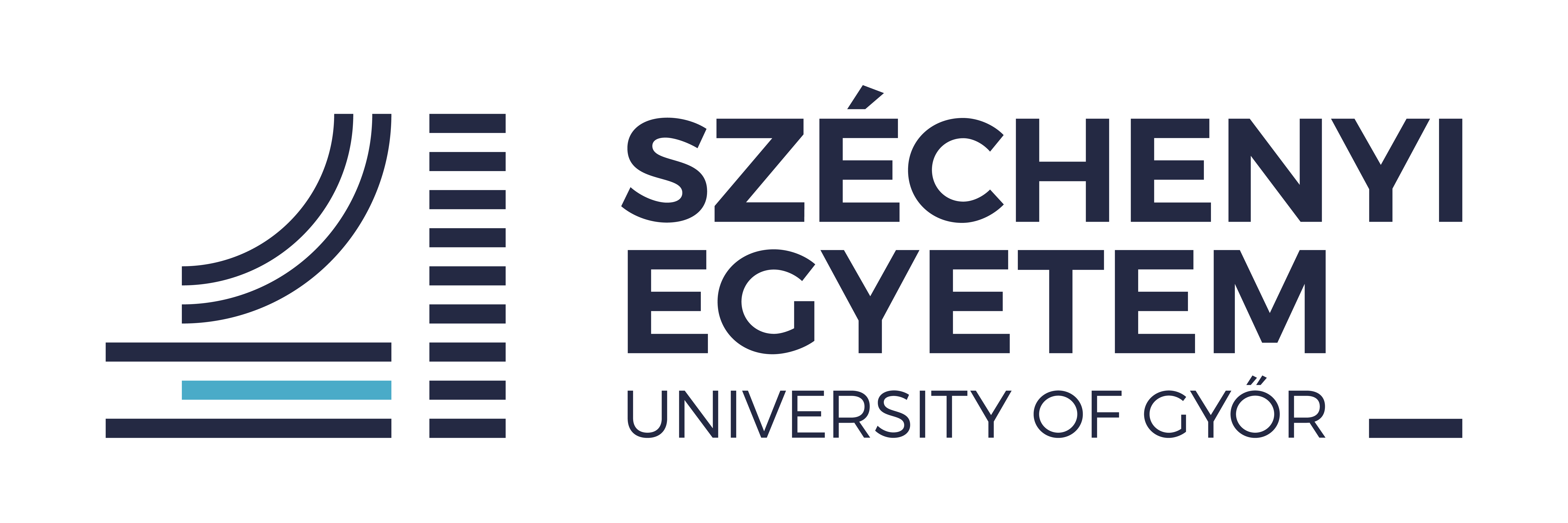 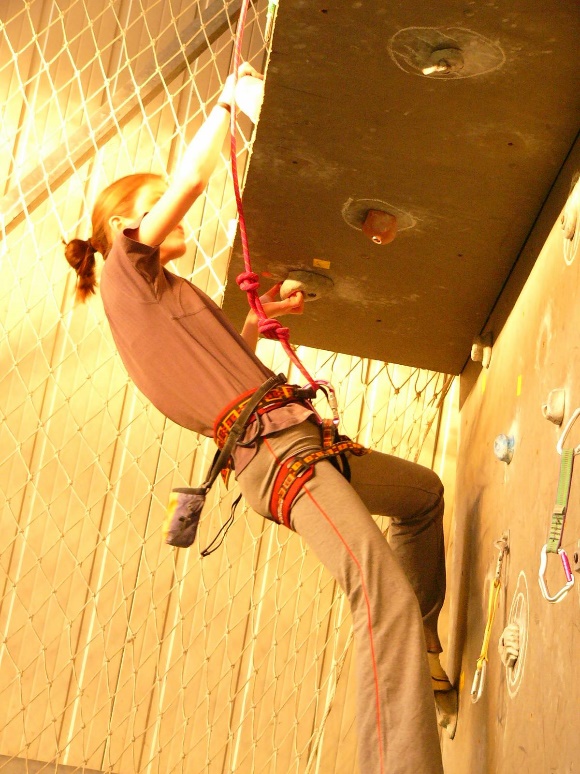 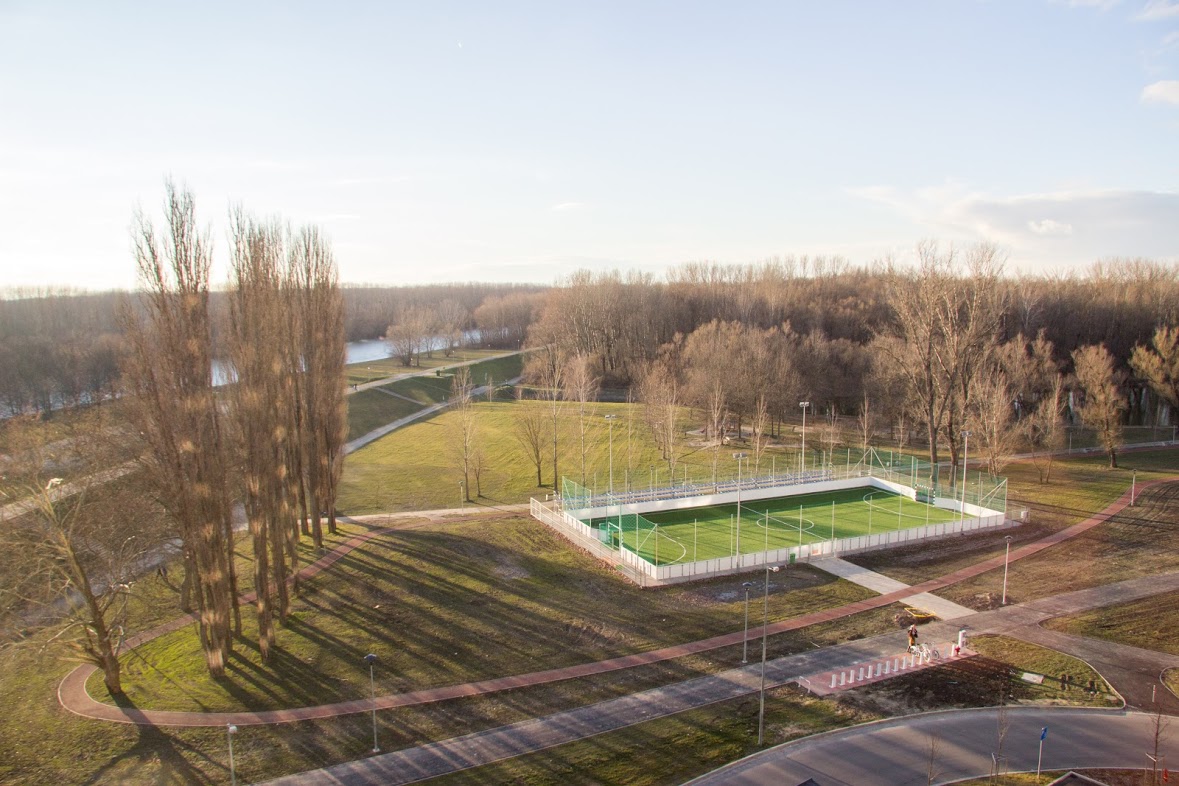 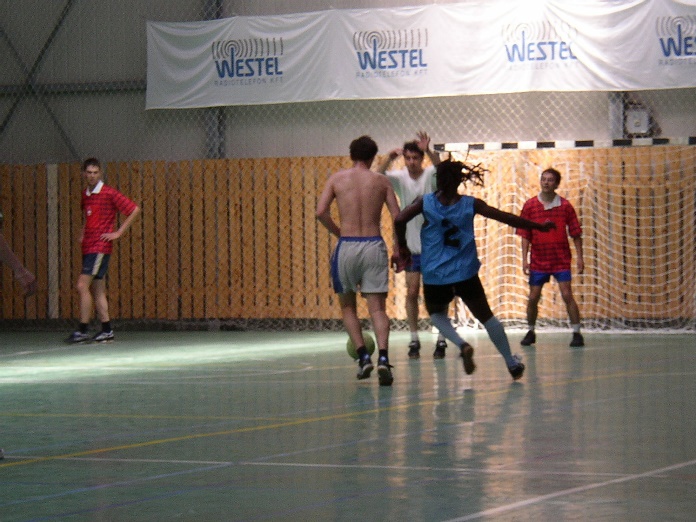 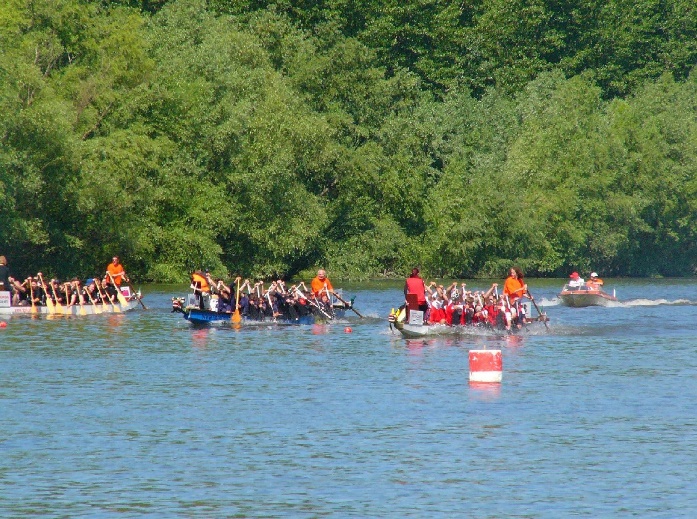 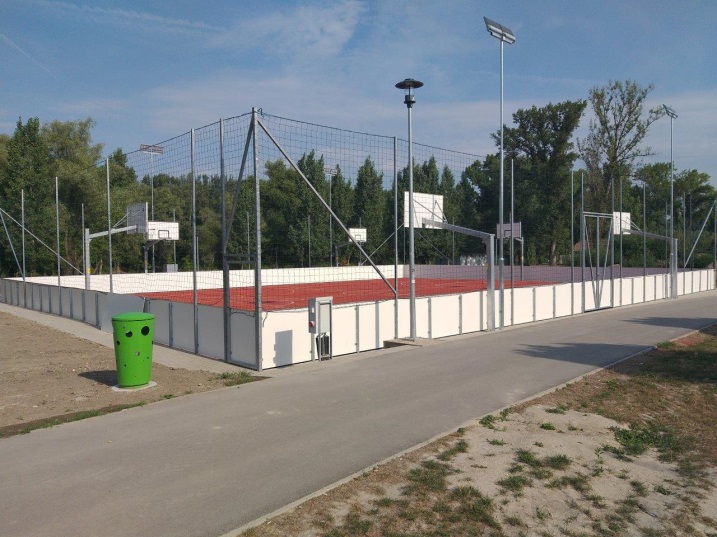 Sport knowledge TS 04
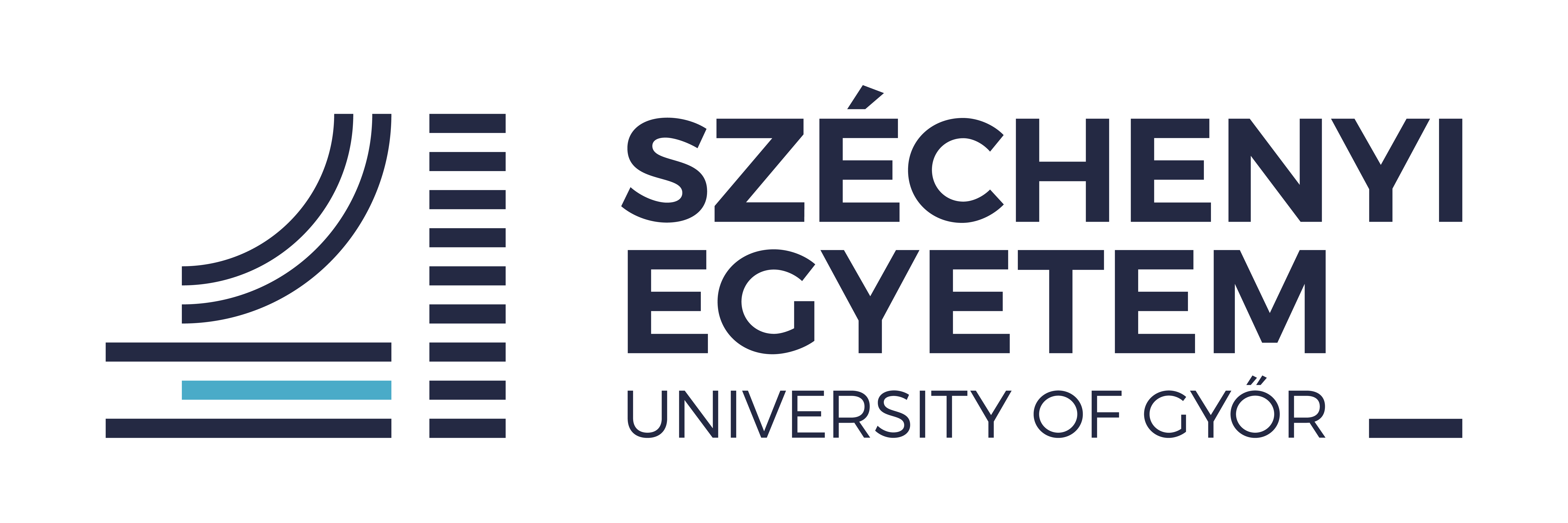 Leasure sport events (organised by Sport Office): University Days (SZEN), Faculty Days, International University Sports Day

Registered preparatory class attendance 10 times per term (Running, gym, wall climbing, ball games, aerobics, extrem-sports, martial arts, water sports, yoga and dance etc.)
TS04 can be obtained
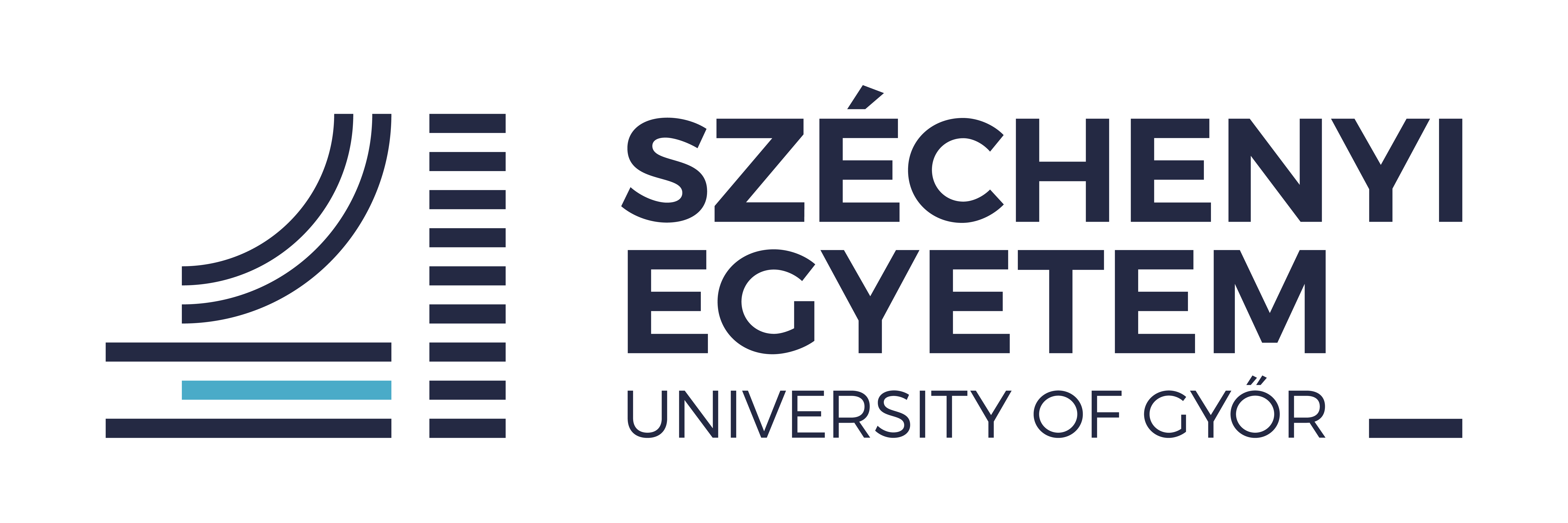 Extracuricular Use Sports of Facilities
Active Student Card (Hallgatói kártya)
Active membership by paying 5000 HUF per term at 
	Ms. Gréta Borda
	sports organizer 
	borda.greta@gmail.com 
	Student’s Sport office (University Sports Hall. 1st floor)
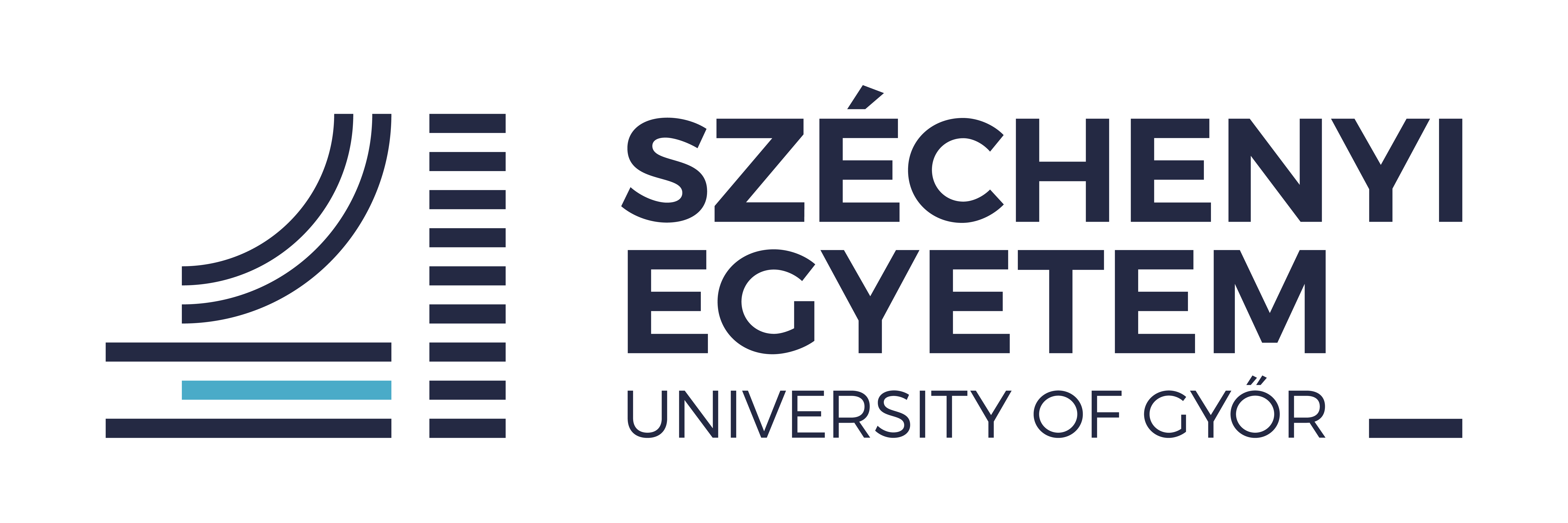 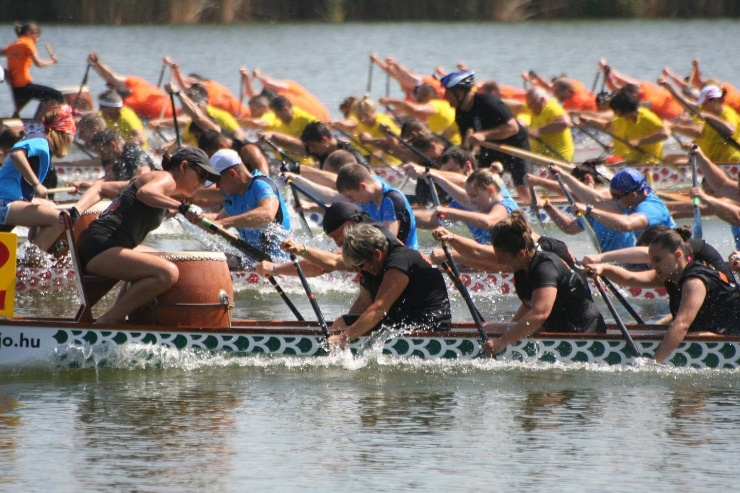 Dragon boat recruitment
10-10 students per training.Total: 40 people
Training dates: until 30 October 2023
Goal: H. University Championship
Mondays & Thursdays: GYVSE '17:30-18:30                        
    Tuesdays: GYM, University Training hall  
    20:00-21:00                   
1 Nov 2023 to 2024 March Tues & Thurs: 
    GYM, University Training hall: 20:00-21:00
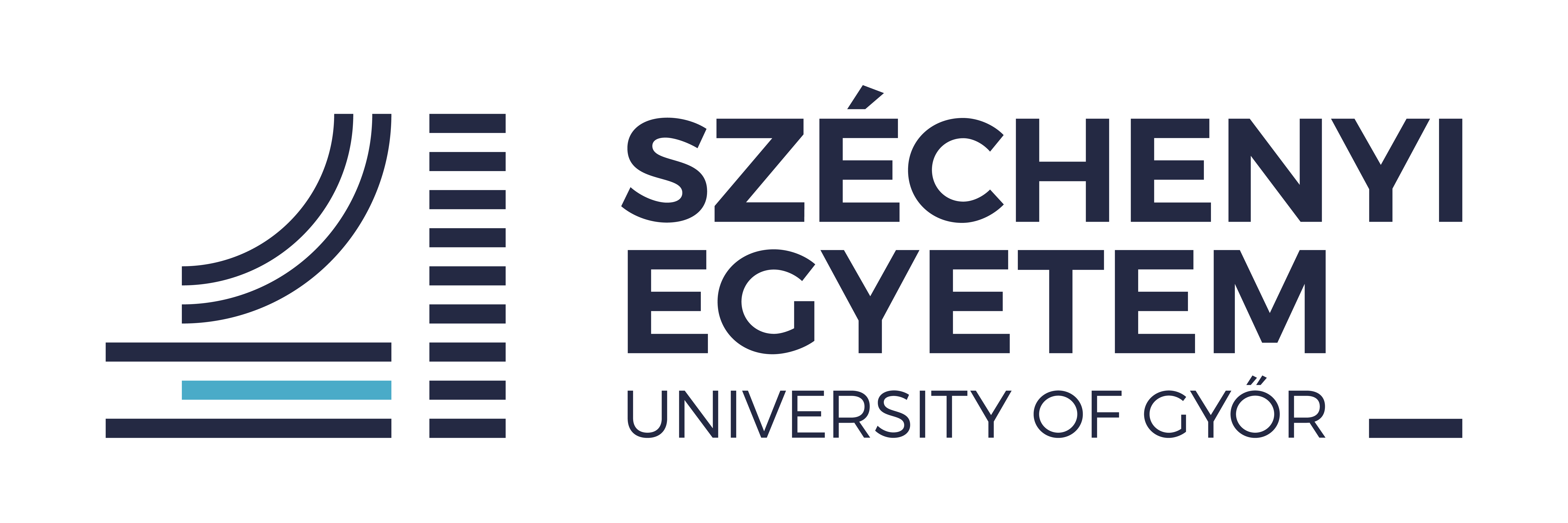 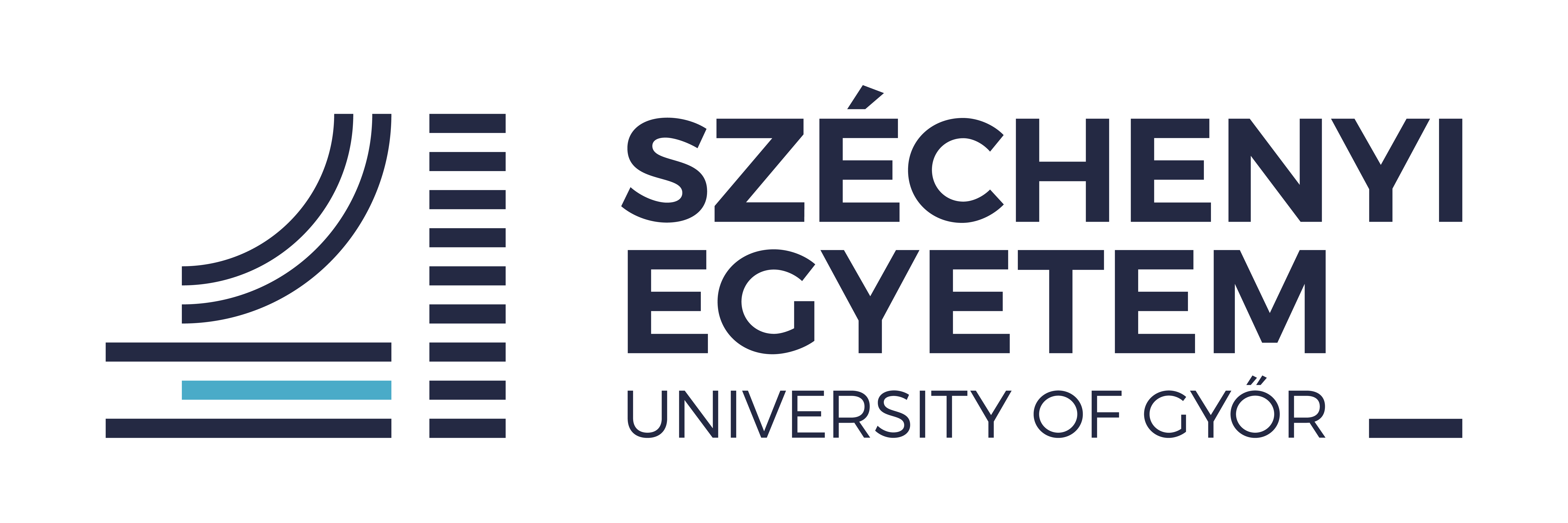 https://tsk.sze.hu

Timetable:
https://tsk.sze.hu/images/Orarend/2022_23_2/SZE_PE_Timetable_2022_23_2.pdf
Thank you for your attention!
Dr. Zsolt Bálint Katonazsbkatona@sze.hu
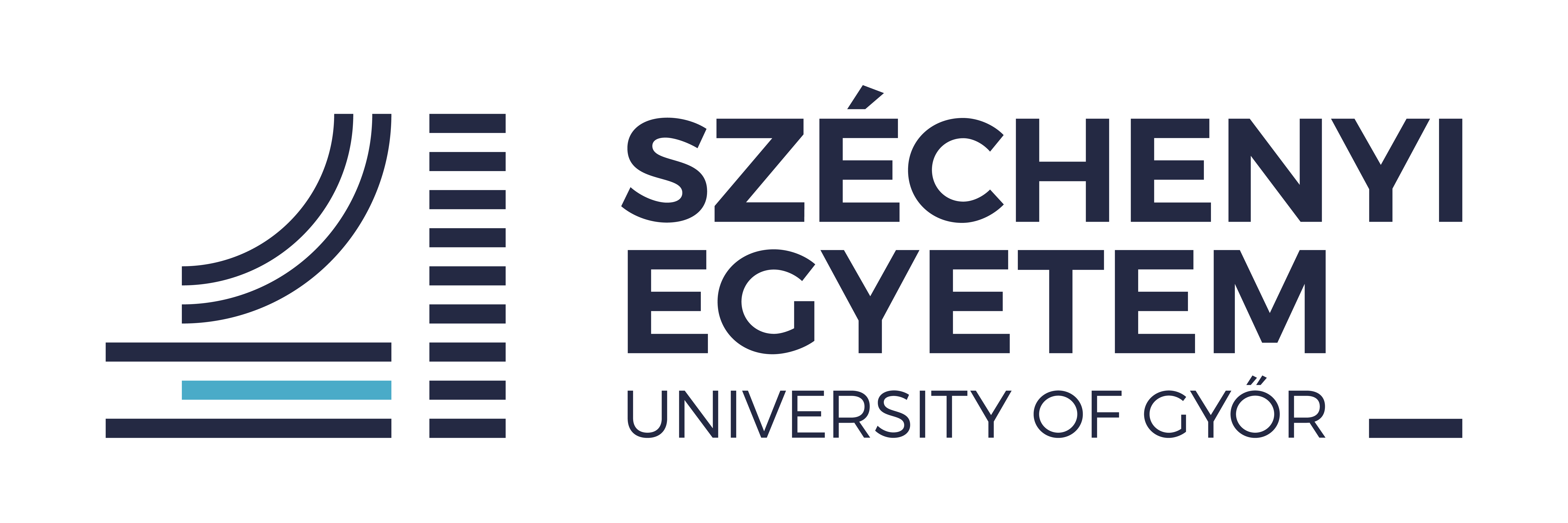